System of supervision of the investment funds industry
Mirosław Jeżowski
Legal basis – EU level (UCITS)
Council Directive 85/611/WE (UCITS) 

Commision Directive 2007/16/UE implementing Council Directive 85/611/WE (eligible assets)
Legal basis – national level (UCITS, non-UCITS)
Act on capital market supervision

Act on Investment funds
Act on capital market supervision
Article 3
The competent authority supervising the capital market and the market of financial instruments which are sought to be admitted to trading on that market, within the meaning of legal acts enacted by institutions and authorities of the European Union, shall be the Polish Financial Supervision Authority, hereinafter referred to as the “Authority”.

Article 4
The objective of the supervision shall be to ensure proper operation of the capital market and, in particular, security of trading and protection of investors and other market participants, as well as compliance with the principles of fair trading. The means of exercising supervision shall be defined in this Act and in other regulations.
Act on capital market supervision
Article 5
The Authority’s supervision shall cover entities which conduct activities on the capital market on the basis of authorisations issued by the Authority or another competent administrative authority, as well as other entities – to the extent that they are subject to the obligations related to the participation in such market, as specified in other regulations, and in particular:
issuers carrying out public offerings of securities and issuers whose securities are admitted to trading on a regulated market,
investment funds,
investment fund management companies,
other entities providing services to investment funds, including entities commissioned by investment fund management companies to perform those companies’ obligations.
Scope of supervision
Investment funds 
registered in 
the Republic of Poland
Foreign funds
Foreign management 
companies
Act on investment funds
all activities (licensing, 
on-going supervision)
sale of a foreign fund’s units
conduct of activities in
the Republic of Poland
6
Act on Investment funds (1)
Article 226
On the basis of an authorisation issued by the Chairman of the PFSA, the person named therein shall have the right to enter the premises of:
a management company, in order to verify whether such company’s activities comply with the provisions of the law, the statutory documents or the authorisation granted to such company;
a depositary, in order to verify whether such depositary’s activities connected withacting as a depositary comply with the provisions of the law or the agreement on the maintenance of a register of the fund’s assets;
a distributor in order to verify whether its activities connected with intermediation in the sale and redemption of units or the redemption of investment certificates comply with the provisions of the law, the agreement concluded with the fund and the authorisation;
the outsorcers in order to verify whether their activities connected with the performance of their obligations under the agreement with the management company comply with such agreement and the investment fund's articles of association;
Act on Investment funds (2)
Article 226
an entity maintaining the register of the investment fund’s unit-holders, in order to verify whether its activities connected with the performance of its obligations under the agreement with the investment fund comply with such agreement and the investment fund’s statutory documents;
a foreign management company, a branch of the foreign management company or a foreign fund, a company managing open-end investment funds that are registered in an EEA or OECD member state, a branch of such company or open-end investment fund registered in an EEA or OECD member state and situated in the Republic of Poland, in order to verify whether their activities are conducted in compliance with the regulations effective in the Republic of Poland.
Organisation of supervision – KNF (PFSA)
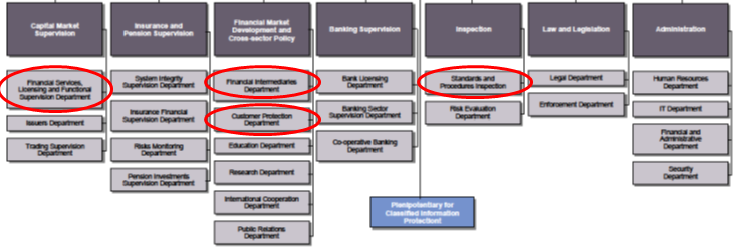 Organisation of supervision - KNF
Financial Services, 
Licensing and Functional 
Supervision Dept
Financial Intermediaries 
Dept
Customer Protection
Dept
Standards and procedures 
inspection Dept
inspections in the entities of the fund’s market
licensing of the distributors of fund’s units

register of the distributors of fund’s units

Inspections in the distributors of fund’s units

administration proceedings against the distributors of fund’s units
fund’s advertisements supervision

unitholders compaints
licensing of the funds and management companies

on-going supervision of the fund’s market
Organisation of supervision - KNF
Financial Services, Licensing and Functional Supervision Dept
Close-end Funds Unit
Open-end Funds Unit
Supervision over the 
Investment Funds Unit
Supervision over the funds and management companies
licensing of the close-end funds and management companies
licensing of the open-end funds and management companies

notifications of the foreign funds
Licensing                                                                                    Supervision
Management 
Companies
Investment 
Funds
Supervised entities
Supervision over the 
Investment Funds Unit
Transfer agents
Depositories
Outsourcing
Foreign funds
Compliance based approach
ex-ante                            on-going                           ex-post
Supervision
over the 
statutes of 
the funds 
during licencing
Passive 
supervision 
over the 
reports of 
the funds
Active 
supervision 
(inspections)
Ex-ante - examples
Supervision over the statutory documents of the funds during licencing
Supervision over the members of the board of directors: 
possible penalty,
background (CV, job experience),
ethics

Supervision over the statutory documents:
audit of the law
audit of the valuation
logical correctness.
On-going supervision component
Reports (current, periodical)
Information sent to PFSA upon request
Interventions
On-going
On-going / Transfer of information
KNF                                          MC / IF / DEPO
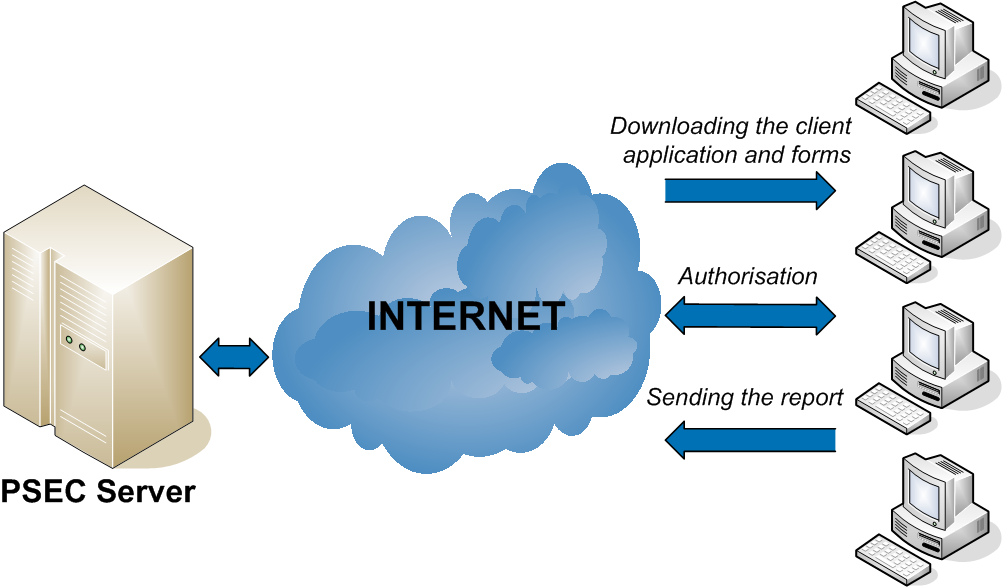 On-going / Transfer of information
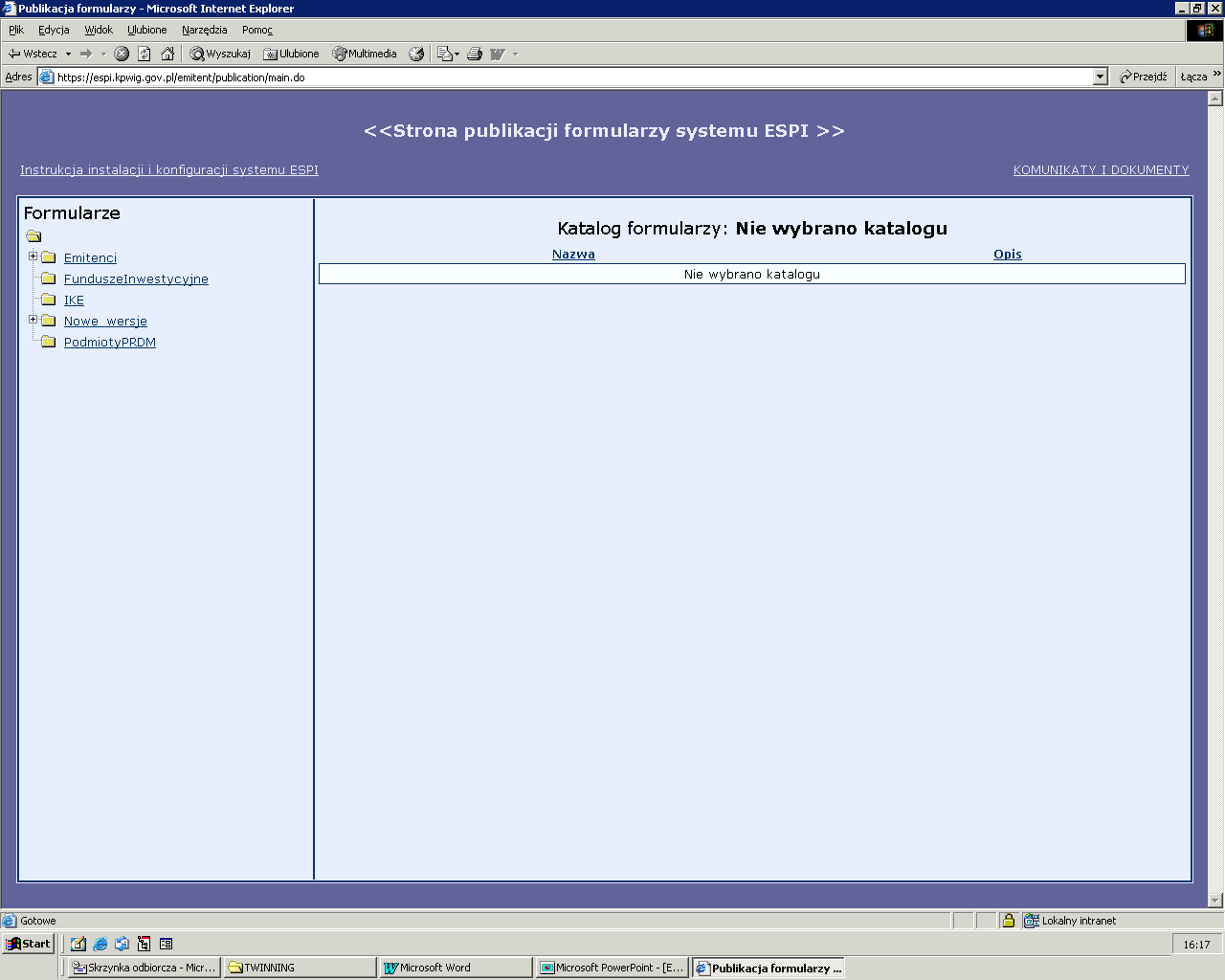 On-going / Transfer of information
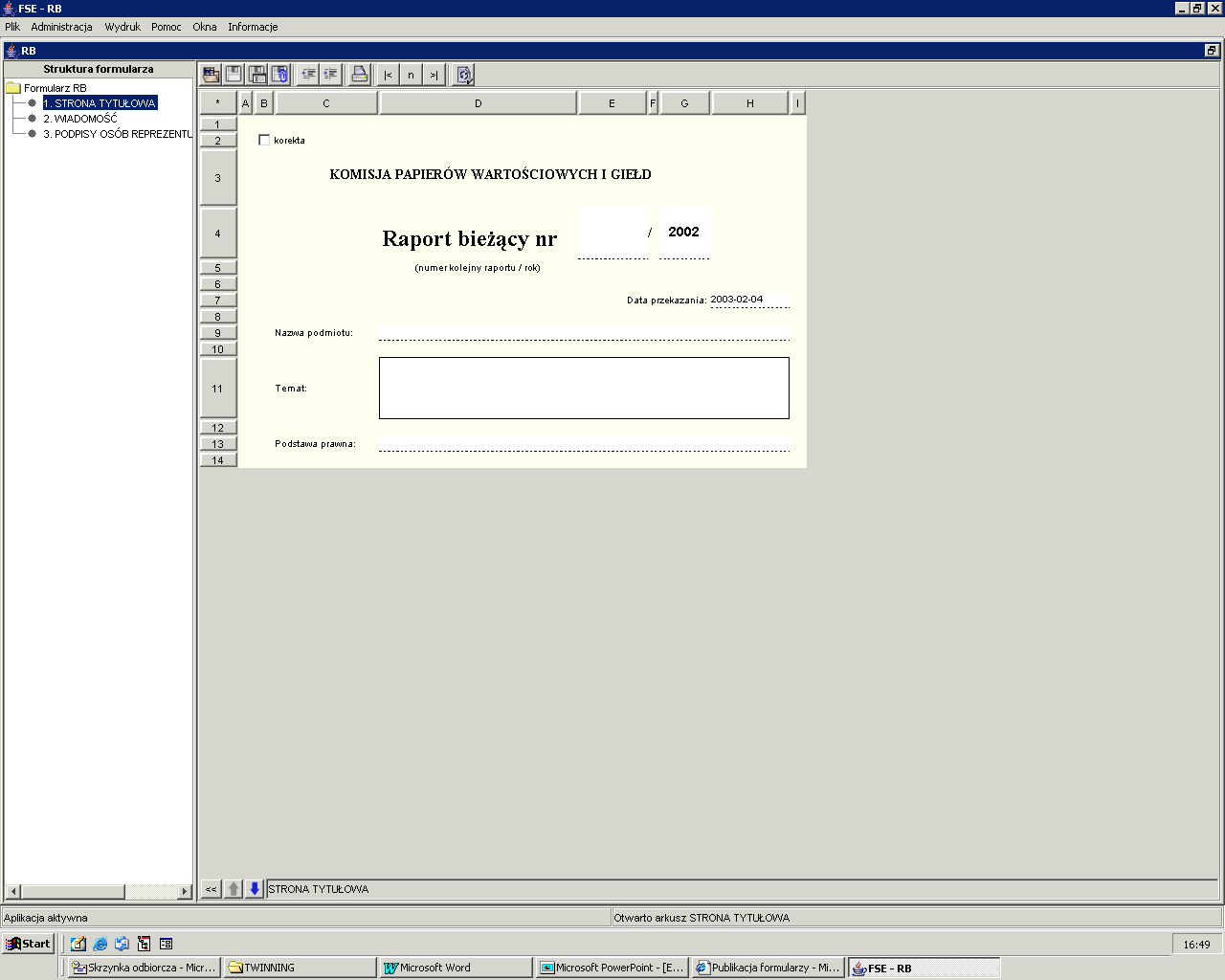 On-going / Transfer of information
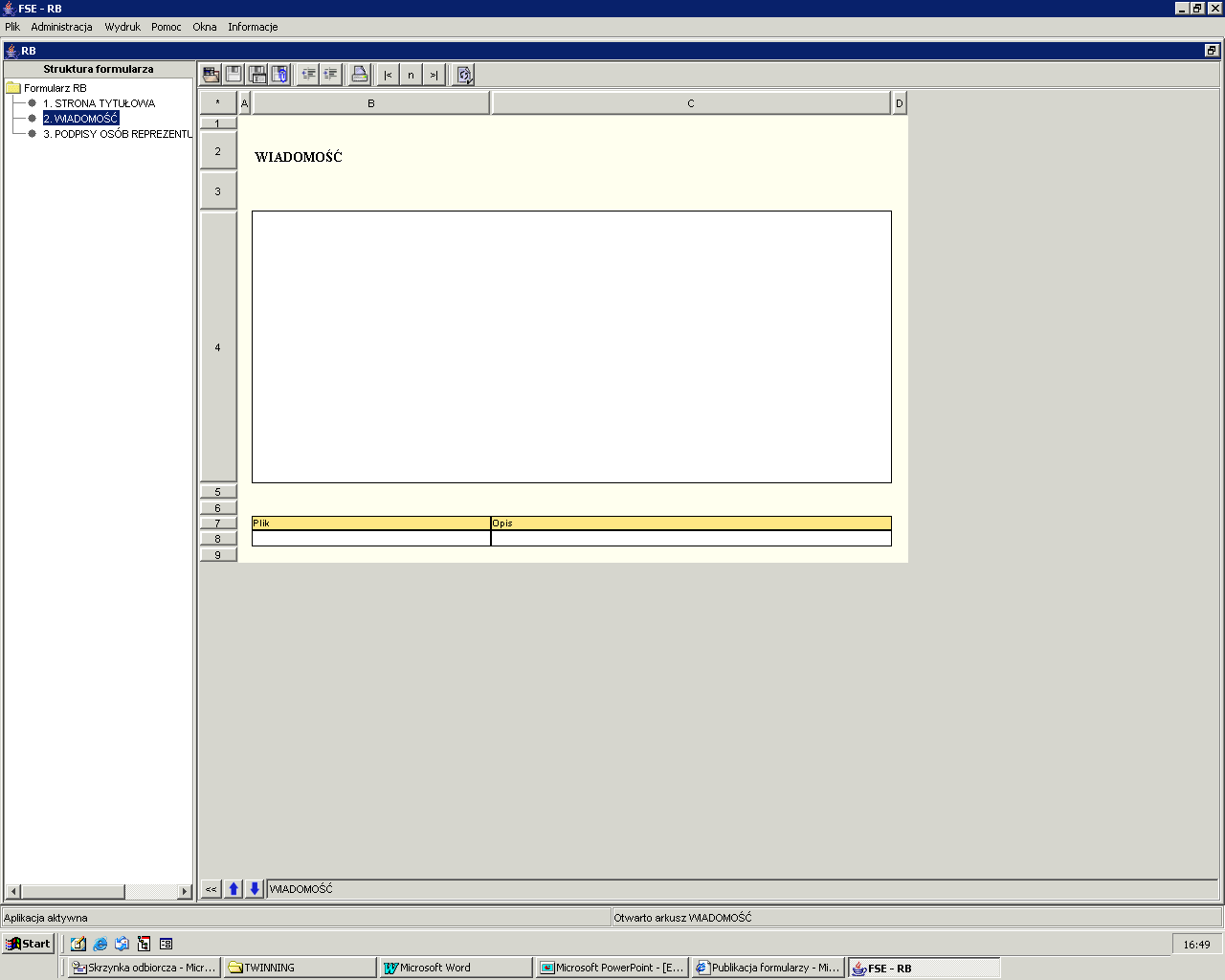 On-going / Transfer of information
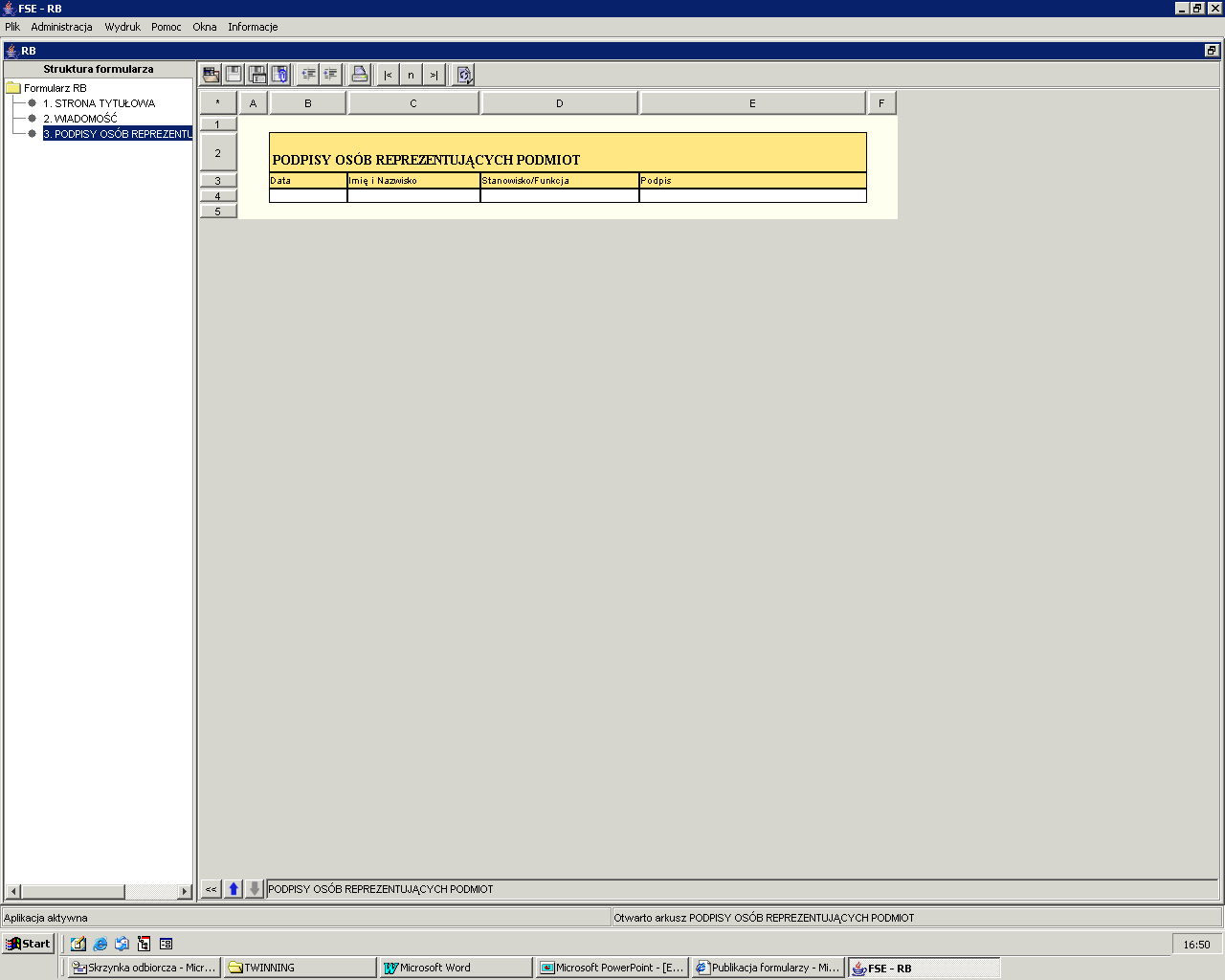 Ex-post supervision component
Inspections
Administrative proceedings
Ex-post
Scope of the risk-based-approach
operational risk
market risk
credit risk
Risk based approach
Operational risk
Operational risk – population of risks attached to the different features and quality of the trading, settlement and valuation procedures operated by the Management Companies, which may increase the chances of losses due to human or technical errors (point of view of the UCITS investor).

From the UCITS point of view  the most important are those operational risks that also affect investors’ interests by their direct impact on the fund’s portfolio. 

Source: Risk management principles for UCITS
Ref: CESR/09-178
Market risk
Market risk - risk of fluctuations in the market value of the securities invested by the funds, which may vary over time (volatility clusters) reflecting different market conditions.

Theory suggests that, when financial transactions take place within efficient environments (markets populated by a plethora of marginal and symmetrically informed investors), asset prices embed all available information and, as a consequence, market risk can be considered as the only value-related relevant risk factor, either at the level of each security held by the fund or at the level of the entire portfolio.

Source: Risk management principles for UCITS
Ref: CESR/09-178
Credit  risk
Counterparty risk
Issuer risk
Credit risk
Source: Risk management principles for UCITS
Ref: CESR/09-178
Opened part
Discussion


Questions
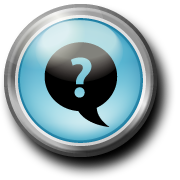 26